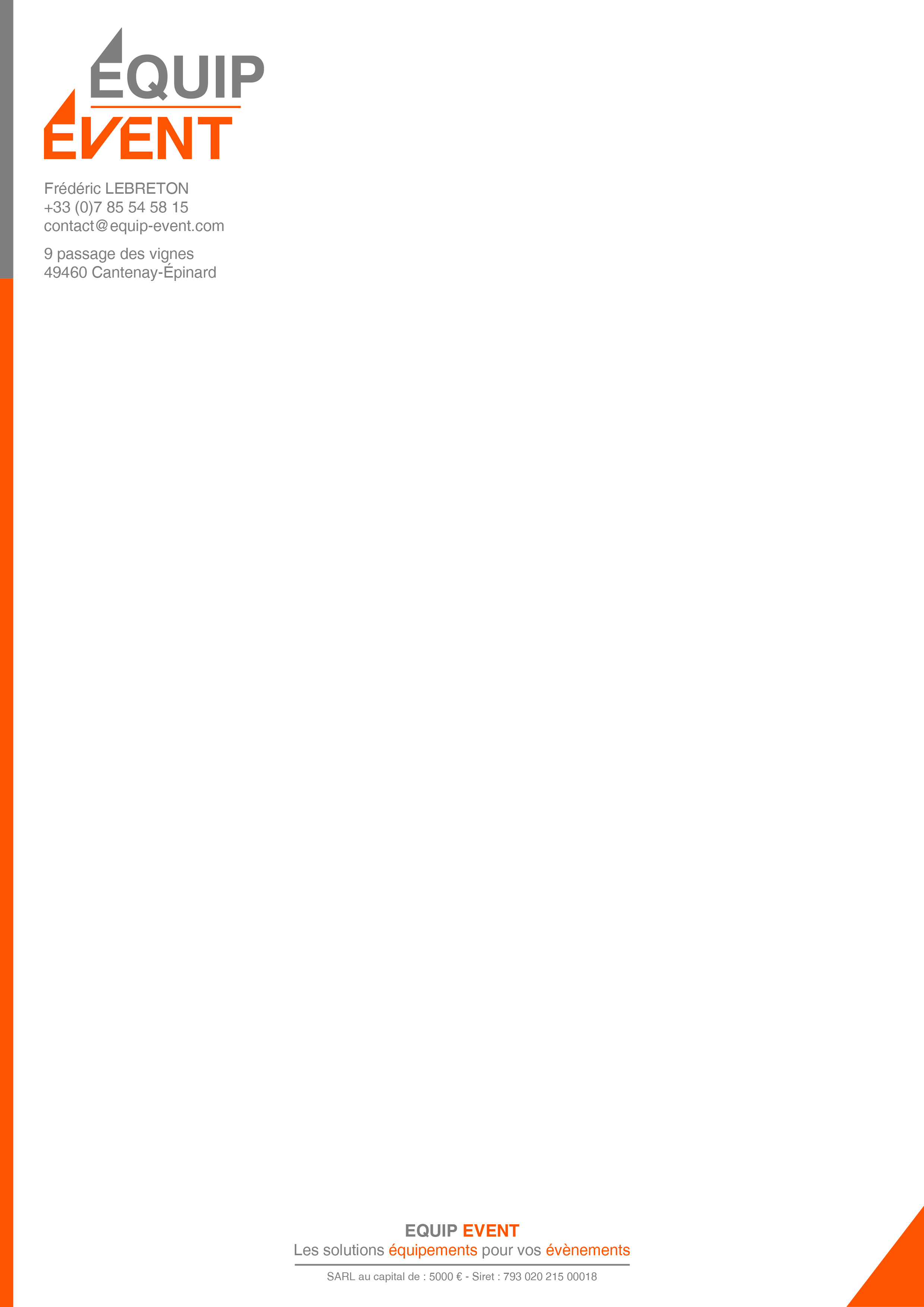 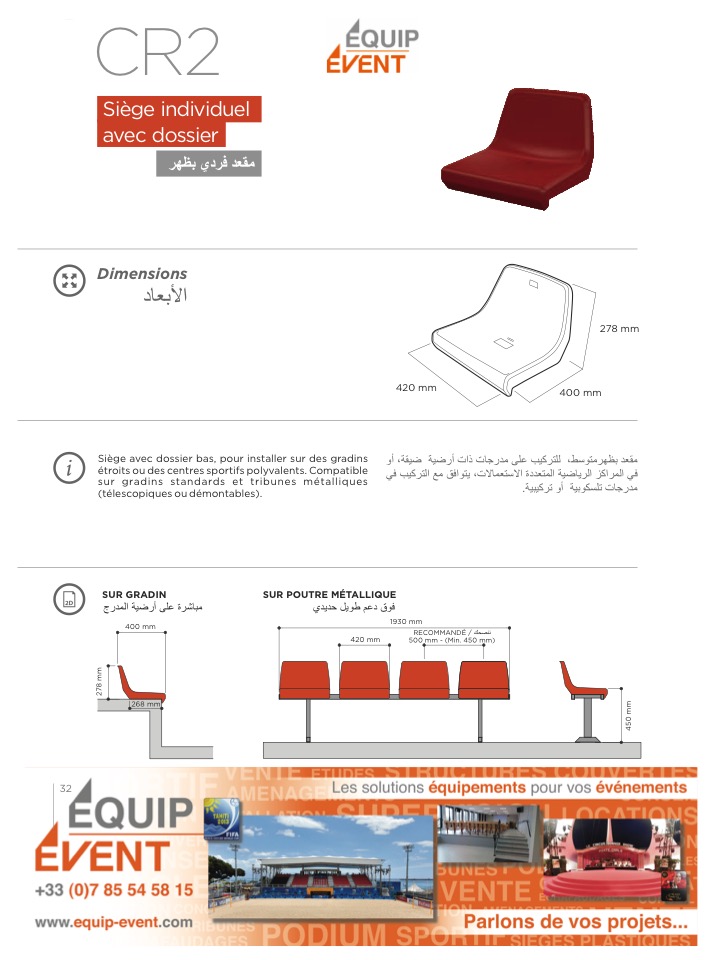 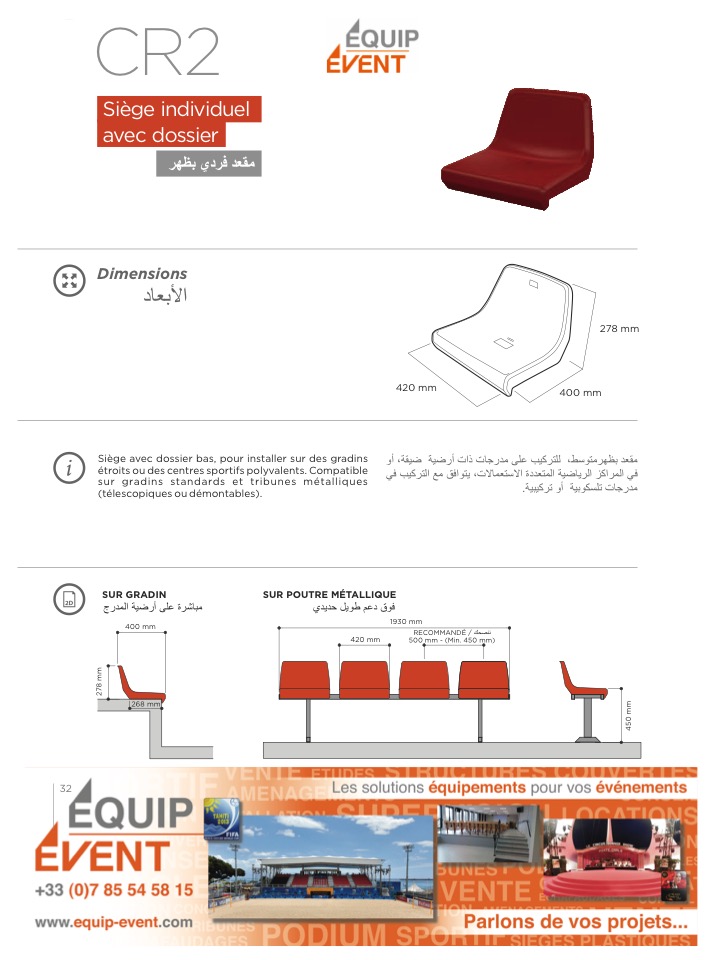 Siège avec dossier bas, pour installer sur des gradins étroits ou des centres sportifs polyvalents. Compatible sur gradins standards et tribunes métalliques (télescopiques ou démontables).
COQUE CR2
Sur gradin		           Sur poutre métallique
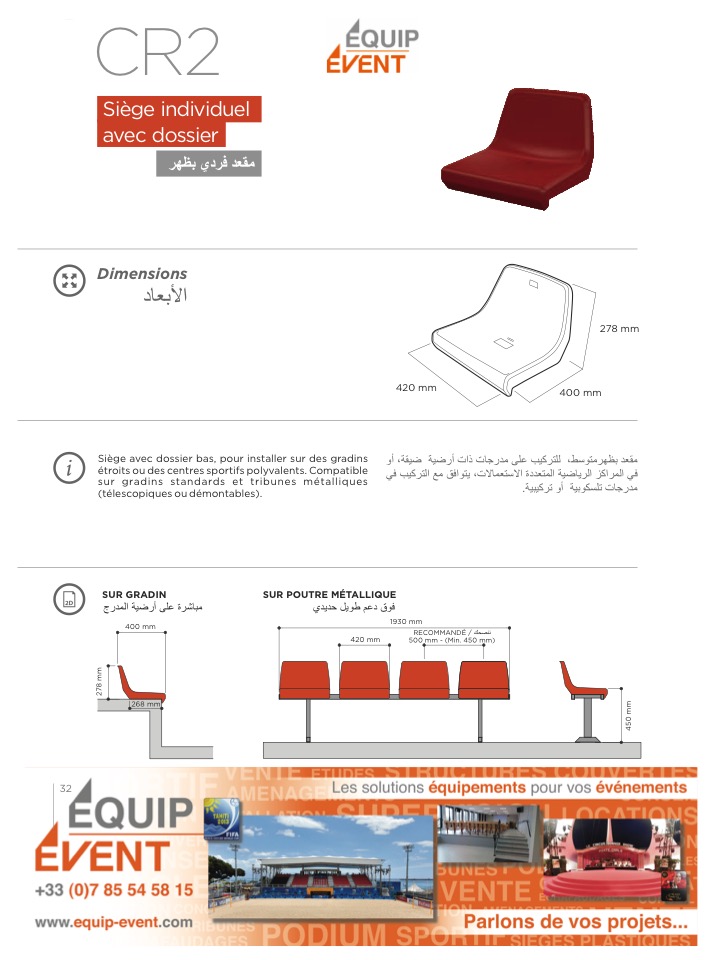 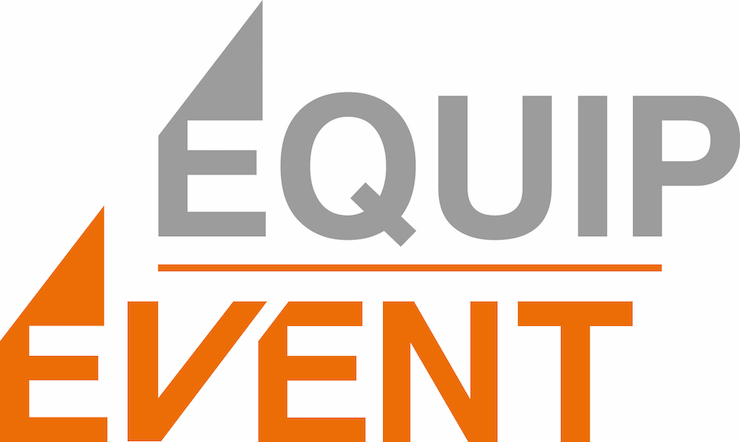 Tel : +33 (0)5 46 87 25 58
Port +33 (0)7 85 54 58 15                    www.equip-event.com
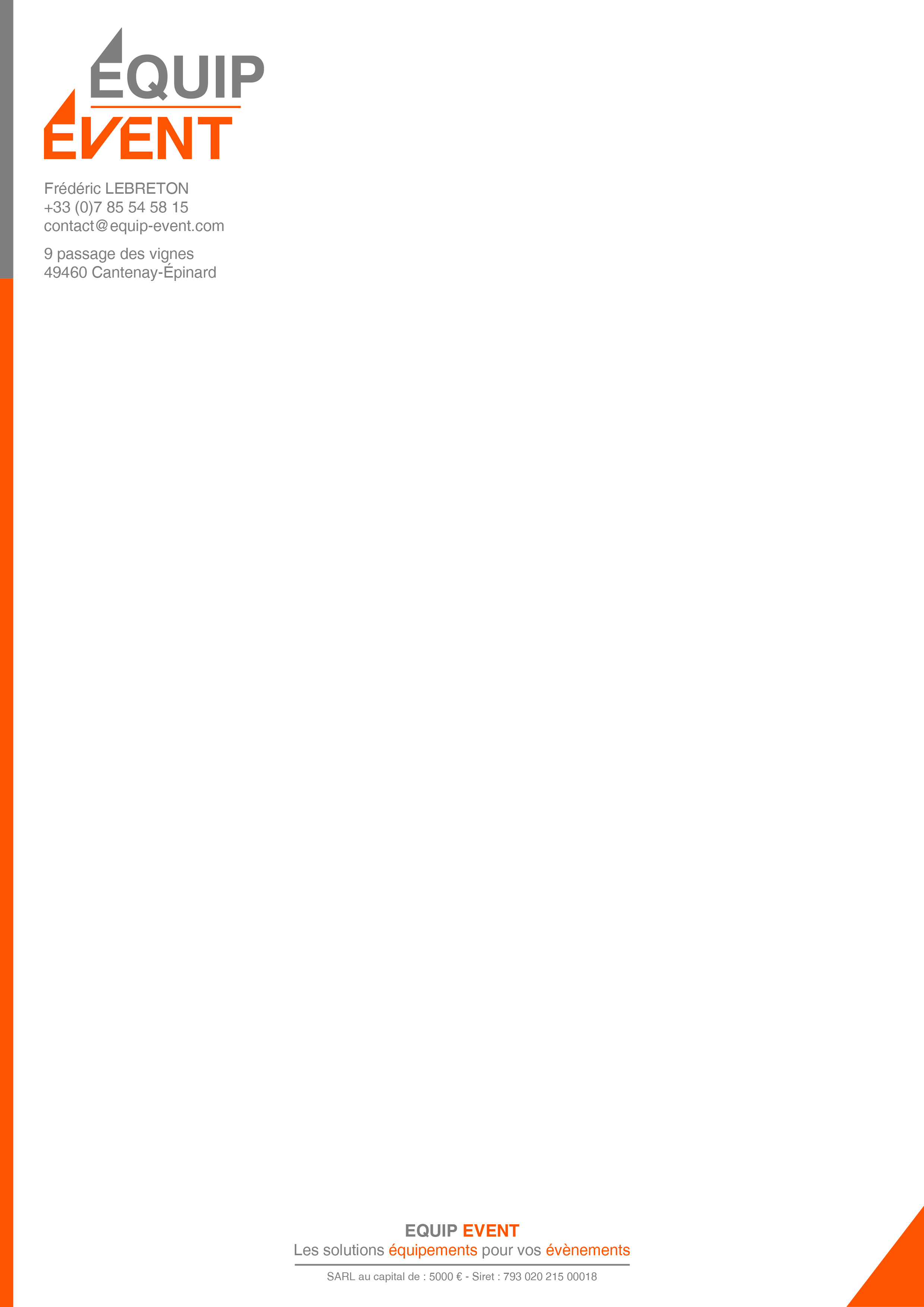 Sur console	           	    Sur pied gradin
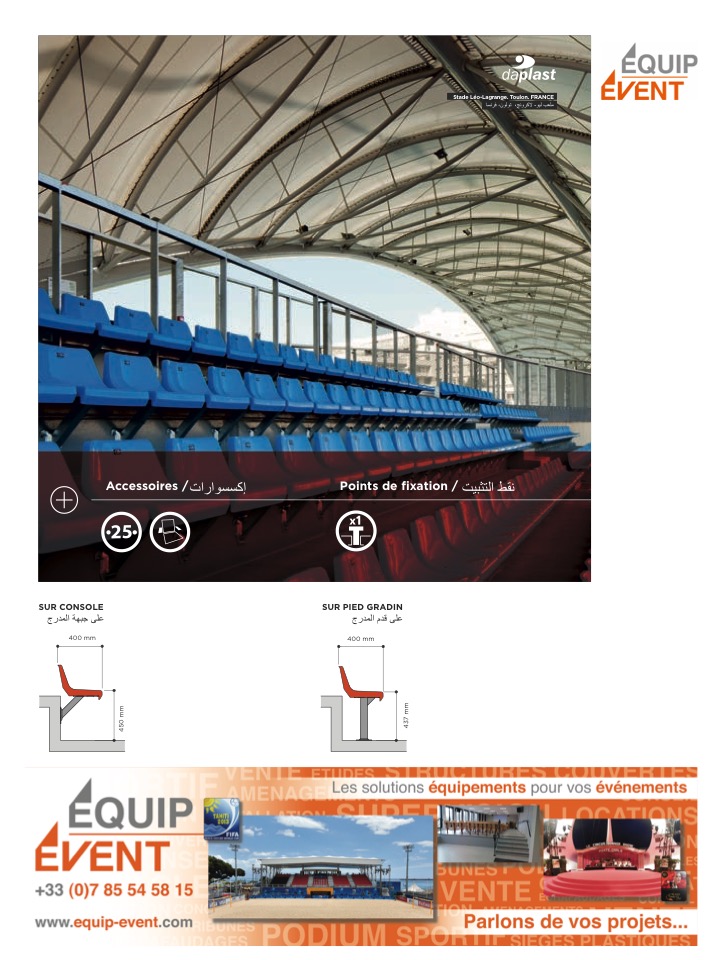 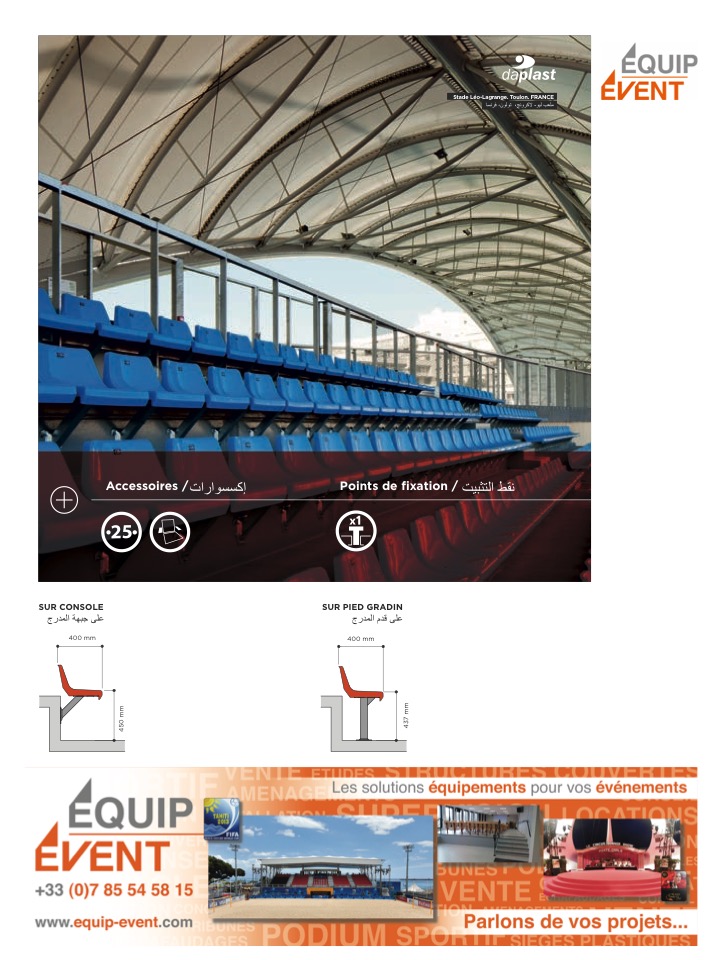 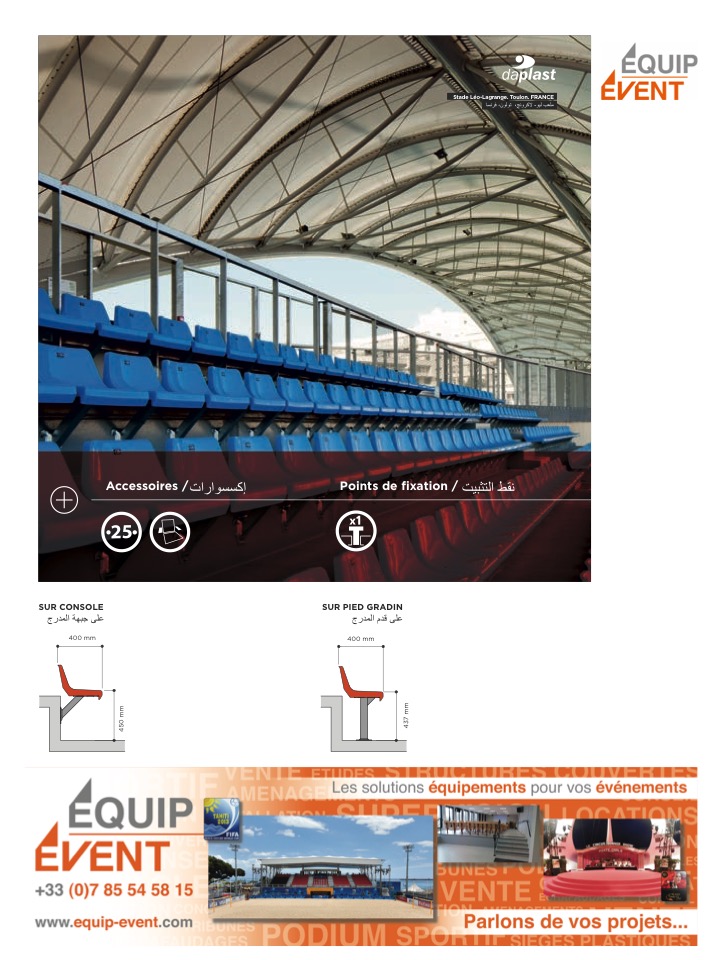 COQUE CR2
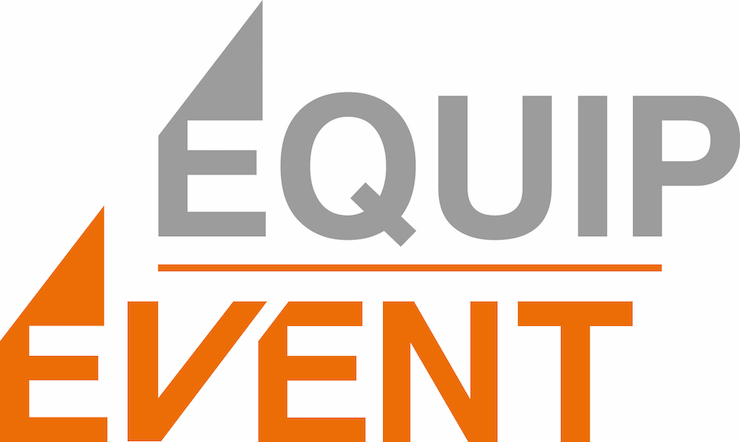 Tel : +33 (0)5 46 87 25 58
Port +33 (0)7 85 54 58 15                    www.equip-event.com